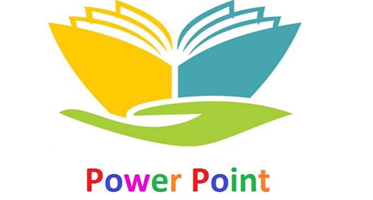 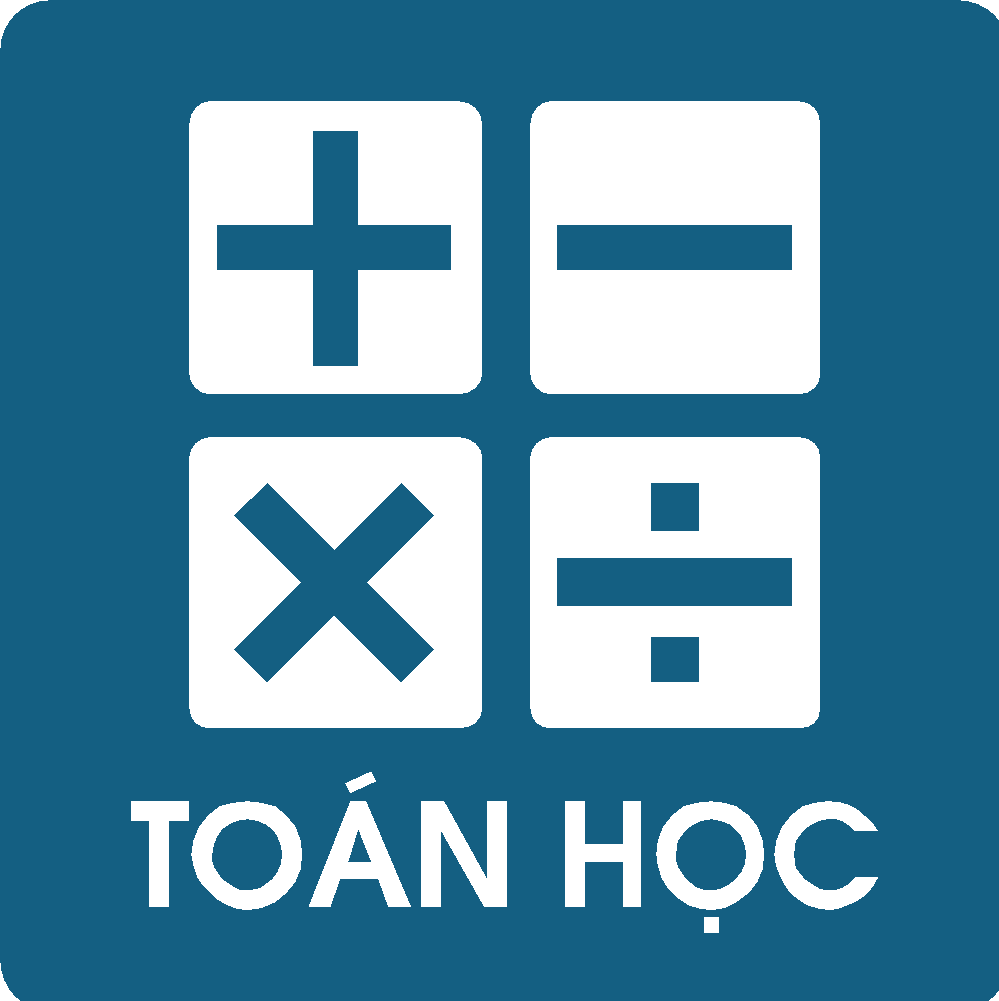 LỚP
10
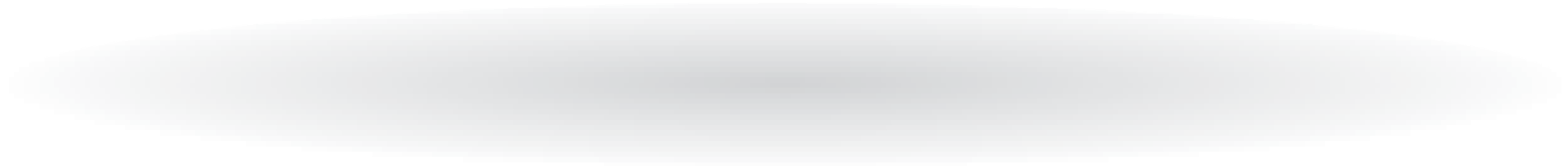 HÌNH HỌC
Chương 3: PHƯƠNG PHÁP TỌA ĐỘ TRONG MẶT PHẲNG
Bài 1
PHƯƠNG TRÌNH ĐƯỜNG THẲNG
(tiết 6)
KIẾN THỨC CẦN NHỚ
III
II
I
BÀI TẬP TRẮC NGHIỆM KHÁCH QUAN
LUYỆN TẬP
KIẾN THỨC CẦN NHỚ
I
Công thức tính khoảng cách và góc giữa hai đường thẳng.
[Speaker Notes: Note: hiệu ứng xuất hiện…]
KIẾN THỨC CẦN NHỚ
I
Một số lưu ý khi làm các bài tập liên quan đến góc giữa hai đường thẳng và khoảng cách:
[Speaker Notes: Note: hiệu ứng xuất hiện…]
LUYỆN TẬP.
II
BÀI TẬP 6/TRANG 80 SGK
Bài giải
[Speaker Notes: Note: hiệu ứng xuất hiện…]
LUYỆN TẬP.
II
BÀI TẬP 7/TRANG 81 SGK
Bài giải
[Speaker Notes: Note: hiệu ứng xuất hiện…]
LUYỆN TẬP.
II
BÀI TẬP 8/TRANG 81 SGK
Bài giải
[Speaker Notes: Note: hiệu ứng xuất hiện…]
LUYỆN TẬP.
II
BÀI TẬP 9/TRANG 81 SGK
Bài giải
[Speaker Notes: Note: hiệu ứng xuất hiện…]
Câu 1
BÀI TẬP TRẮC NGHIỆM KHÁCH QUAN.
III
B
C
D
A
B
Hướng dẫn
[Speaker Notes: Note: hiệu ứng xuất hiện…]
Câu 2
BÀI TẬP TRẮC NGHIỆM KHÁCH QUAN.
III
B
C
D
A
A
Hướng dẫn
[Speaker Notes: Note: hiệu ứng xuất hiện…]
Câu 3
B
C
D
A
B
Hướng dẫn
[Speaker Notes: Note: hiệu ứng xuất hiện…]
KHOẢNG CÁCH TỪ MỘT ĐIỂM ĐẾN MỘT ĐƯỜNG THẲNG
GÓC GIỮA HAI ĐƯỜNG THẲNG